Figure 4. Additional imaging results (a) voxels where there was a significant negative correlation between the response ...
Cereb Cortex, Volume 25, Issue 4, April 2015, Pages 937–947, https://doi.org/10.1093/cercor/bht287
The content of this slide may be subject to copyright: please see the slide notes for details.
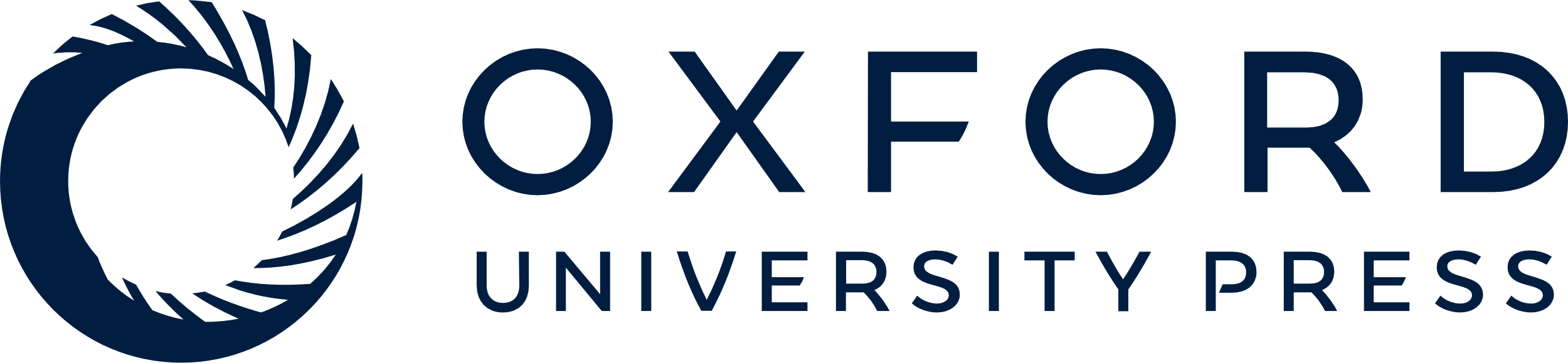 [Speaker Notes: Figure 4. Additional imaging results (a) voxels where there was a significant negative correlation between the response to UMr and the response to UVr shown on a sagittal (left panel) and axial (right panel) slice at a threshold of P < 0.001 uncorrected. (b) Results of an analysis in which reaction time (RT) was included in the design matrix. Bar graphs show parameter estimates for response to the mean and variance of task-irrelevant (UMi and UVi) and task-relevant values (UMi and UVi) and reaction time (RT), for a dmPFC region of interest defined by its significant response to UMr (left panel) and UMv (right panel). Stars indicate significance: *P < 0.05, **P < 0.01, ***P < 0.001. Note positive correlation with RT in each region, and that all effects described persist even once RT is included. (c) Voxels showing a negative correlation with D, indexing the absolute distance to bound of all of the elements in the array, rendered on a sagittal slice at a threshold of P < 0.001 uncorrected.


Unless provided in the caption above, the following copyright applies to the content of this slide: © The Author 2013. Published by Oxford University Press.This is an Open Access article distributed under the terms of the Creative Commons Attribution License (http://creativecommons.org/licenses/by/3.0/), which permits unrestricted reuse, distribution, and reproduction in any medium, provided the original work is properly cited.]